R-TWT Announcement in Multi-BSS - Follow up
Date: 2025-01-14
Authors:
Slide 1
SunHee Baek, LG Electronics
Introduction
Some motions for the R-TWT coordination in Multi-BSS were passed.
Motion 48) Define mechanisms that enable APs to coordinate their rTWT schedule(s) and/or to ensure that one AP provides the protection of the rTWT schedule(s) of the other AP.
Note – TBD mechanisms including negotiation between 2 APs and advertisement.
Motion 149) If an AP extends the protection of the rTWT schedule of another AP, following negotiation or through other means, then:
The AP shall ensure its TXOP ends before the start time of the corresponding OBSS rTWT SP(s)
The AP, if it has at least one associated STA that is capable of rTWT, shall advertise in the beacon frames it transmits the OBSS rTWT schedule so that its associated STAs supporting rTWT follow the baseline rTWT rules for the OBSS rTWT schedule.

In this contribution, we suggest how a Co-RTWT responding AP announces the coordinated R-TWT schedule(s) after finishing the Co-RTWT negotiation with a Co-RTWT requesting AP.
The Co-RTWT requesting AP means an AP initializes to request the R-TWT coordination.
The Co-RTWT responding AP means an AP responds to the R-TWT coordination request from Co-RTWT requesting AP.
Slide 2
SunHee Baek, LG Electronics
Recap: Coordinated R-TWT
In Multi-BSS, if a coordinated R-TWT schedule(s) is set through negotiation between APs, the influence between the R-TWT schedules of each AP can be minimized.
During the R-TWT coordination, APs exchange schedule information for R-TWT to coordinate it.
As the result of the R-TWT coordination, APs obtain the coordinated R-TWT schedule(s).
Successfully coordinated R-TWT schedule(s) of a Co-RTWT responding AP will be announced from a Co-RTWT requesting AP to the associated STA(s) based on extending the protection (Motion #149).
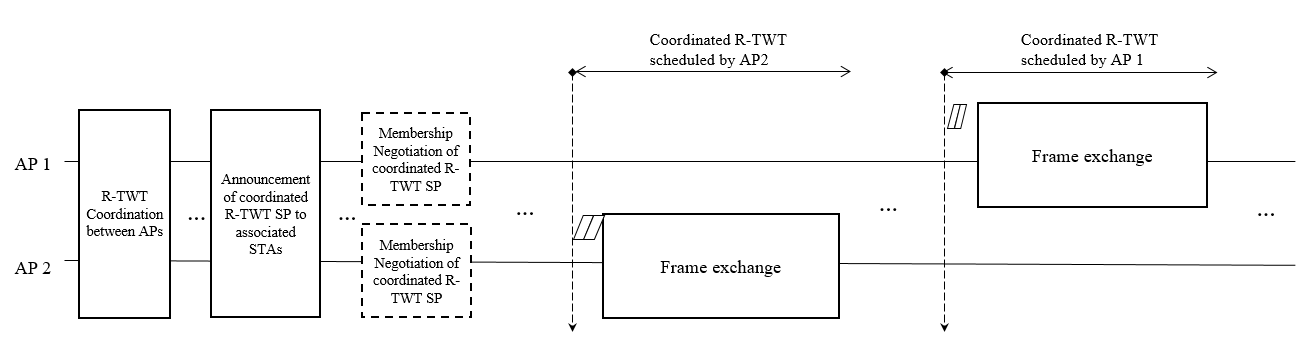 Slide 3
SunHee Baek, LG Electronics
Coordinated R-TWT ScheduleAnnouncement from Co-RTWT responding AP
The coordinated R-TWT(Co-RTWT) schedule(s) means the schedule(s) requested by Co-RTWT requesting AP and successfully negotiated with the Co-RTWT responding AP.

The coordinated R-TWT schedule(s) can be announced based on the existing method in the baseline, which can apply to associated EHT/UHR STAs.
The R-TWT schedule(s) can be included in the Broadcast TWT Parameter Set field(s) with the Broadcast TWT ID not to be overlapped with the Broadcast TWT ID(s) of BSS R-TWT schedule(s).
For example, the Broadcast TWT ID corresponding with the R-TWT can be 31.
To prevent the request of membership about the coordinated R-TWT schedule(s) from the STA(s), the AP can use the Restricted TWT Schedule Info subfield in the Broadcast TWT Info field.
If the subfield is set to 3,  the associated STA(s) would not request a membership on the R-TWT schedule since they recognize it scheduled by one of the APs corresponding to a non-transmitted BSSID, co-hosted BSSID, or OBSS.
Slide 4
SunHee Baek, LG Electronics
Coordinated R-TWT Schedule within Beacon frame
We need to determine when a Co-RTWT responding AP starts to announce the coordinated R-TWT schedule(s) with Co-RTWT requesting AP in its Beacon frame to the associated STA.

Basically, it should be that the AP shall include the coordinated R-TWT schedule(s) within the first Beacon frame that it transmits, after the Co-RTWT responding AP transmits the coordination response indicating Accept.
Additionally, to provide better-tuned protection, before Co-RTWT responding AP transmits the coordination response indicating Accept, the AP may include the schedule(s) within the Beacon frame.
Coordination request
…..
Co-RTWT requesting AP
Coordination response
…..
Co-RTWT responding AP
B
B
Slide 5
SunHee Baek, LG Electronics
Announcement depending on Protection Level
When a Co-RTWT requesting AP transmits a coordinate request to Co-RTWT responding AP, the degree of protection for the negotiating R-TWT in its BSS may be also included in the request.
The degree of protection can be divided into; 
Only AP protects 
AP and associated STAs protect (through announcement in Slide 4)
In this case, we need to discuss in detail whether the associated STAs mean all associated STAs or the part of associated STAs that get affection from OBSS.

If they consensus the coordinated R-TWT to protect “only AP level” within the BSS of Co-RTWT responding AP, 
the AP won’t announce the coordinated R-TWT schedule information to the associated STA.
Slide 6
SunHee Baek, LG Electronics
Conclusion
In this contribution, we propose a method for a Co-RTWT responding AP to announce a coordinated R-TWT schedule(s) upon receiving a request from a Co-RTWT requesting AP.
With the Broadcast TWT ID set to 31 and the Restricted TWT Schedule Info subfield within the Broadcast TWT Parameter Set field set to 3

It is also proposed to include a coordinated R-TWT schedule(s) within the Beacon frame transmitted at some point.

The degree of protection about the negotiating R-TWT schedule(s) can be included during the R-TWT coordination.
The degree of protection can be one of two protection levels related to the coordinated R-TWT schedule. 
Only AP shall end its TXOP before the coordinated R-TWT SP.
Or, AP and the associated STA(s) shall end its TXOP before the coordinated R-TWT SP.
Slide 7
SunHee Baek, LG Electronics
Straw Poll 1
Do you agree to add the following text to the TGbn SFD?
When an AP announces one or more R-TWT schedules requested by another AP and successfully negotiated, the Broadcast TWT ID field and the Restricted TWT Schedule Info field corresponding to each R-TWT schedule are set to 31 and 3, respectively.
Slide 8
SunHee Baek, LG Electronics
Straw Poll 2
Do you agree to add the following text to the TGbn SFD?
If a Co-RTWT responding AP extends the protection of R-TWT Schedule(s) requested by a Co-RTWT requesting AP, the Co-RTWT responding AP shall announce the R-TWT schedule(s) from its first Beacon frame transmitted after responding to the request from the Co-RTWT requesting AP, if it has at least one associated STA that is capable of R-TWT.
Slide 9
SunHee Baek, LG Electronics
Straw Poll 3
Do you agree to add the following text to the TGbn SFD?
If a Co-RTWT responding AP intends to extend the protection of R-TWT Schedule(s) requested by a Co-RTWT requesting AP, the Co-RTWT responding AP may announce the R-TWT schedule(s) in its Beacon frame(s) transmitted before responding to the request from the Co-RTWT requesting AP, if it has at least one associated STA that is capable of R-TWT.
Slide 10
SunHee Baek, LG Electronics
Straw Poll 4
Do you agree to add the following text to the TGbn SFD?
A Co-RTWT requesting AP can request a degree of protection for its R-TWT schedule(s) via negotiations with a Co-RTWT responding AP. 
The degree of protection indicates either;
Co-RTWT responding AP does not announce the R-TWT schedule(s)
Co-RTWT responding AP shall announce the R-TWT schedule(s)
NOTE: Co-RTWT responding AP as a TXOP holder shall ensure that its TXOP ends before the start time of the R-TWT schedule(s)
Slide 11
SunHee Baek, LG Electronics
References
[1] 23/771 Coordinated of R-TWT Protection in Multi-BSS
[2] 23/226 Coordination of R-TWT for Multi-AP Deployment 
[3] 23/250 AP coordination with R-TWT
[4] 23/291 R-TWT Multi-AP Coordination
[5] 23/293 Follow-up on TWT-based Multi-AP Coordination
[6] 23/297 rTWT for Multi-AP
[7] 23/355 Enhanced R-TWT and M-AP operation
[8] 23/771 Coordinated R-TWT Protection in Multi-BSS
[9] 23/860 Further thoughts on coordinated TWT 
[10] 23/1087 Announcement for R-TWT Coordination
[11] 23/2022 R-TWT for multi-AP follow up
[12] 24/171 TGbn Motions List-Part 1
[13] 24/1966 PDT MAC CRTWT
[14] 24/2045 Detailed Text Proposal on Cr-TWT
Slide 12
SunHee Baek, LG Electronics